Control of Distributed Parameter Systems                                                                                                                                           an Engineering Approach – Tutorial
DEMONSTRATIONS
Content of the presentation
DPS Blockset for Simulink 
    third-party software product of The MathWorks                                  
 Some model control problems
 DPS Wizard – automatized control loop design tool  
 Control of temperature fields in metallurgy: shape casting and    continuous casting of steel 
  Interactive Control – service for support the solution of control   problems via the Internet
DPS Blockset library
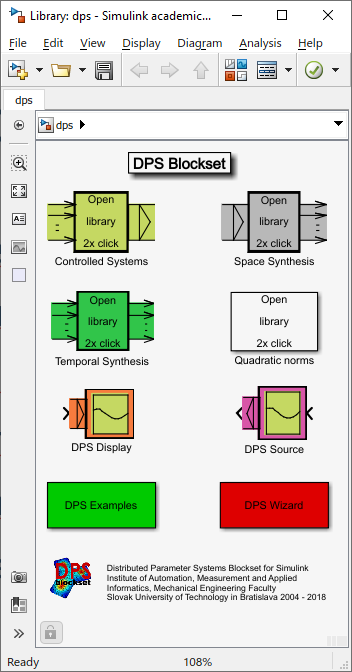 Controlled Systems
Space Synthesis 
Temporal Synthesis
DPS Source and  DPS Display
DPS Examples
DPS Wizard
Some model control problems
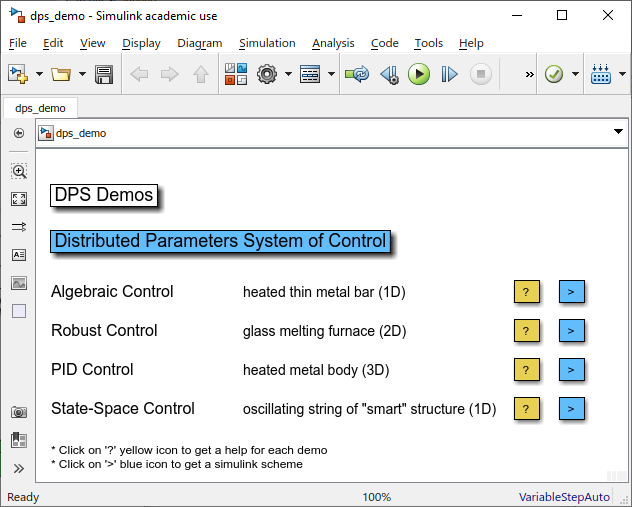 1D metal bar heating
1D string oscillation
2D glass melting
3D semiproduct heating
1D Control of metal bar heating
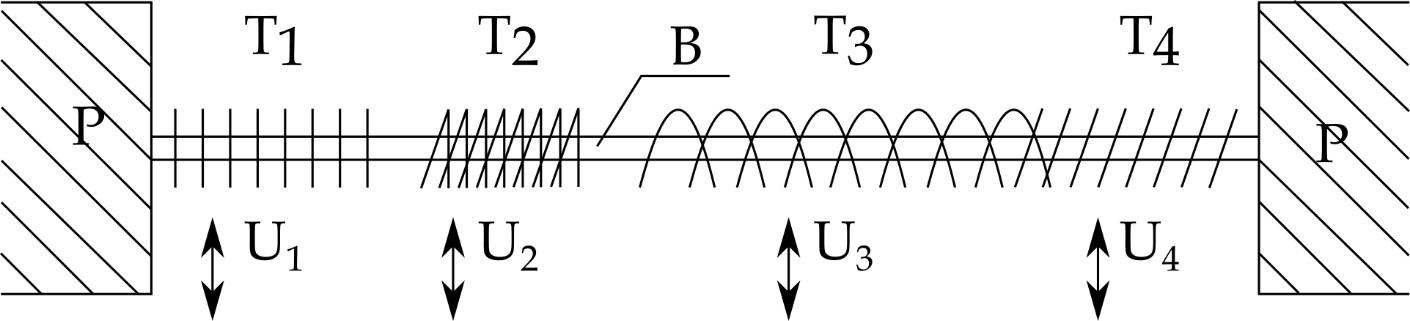 1D metal bar heating control
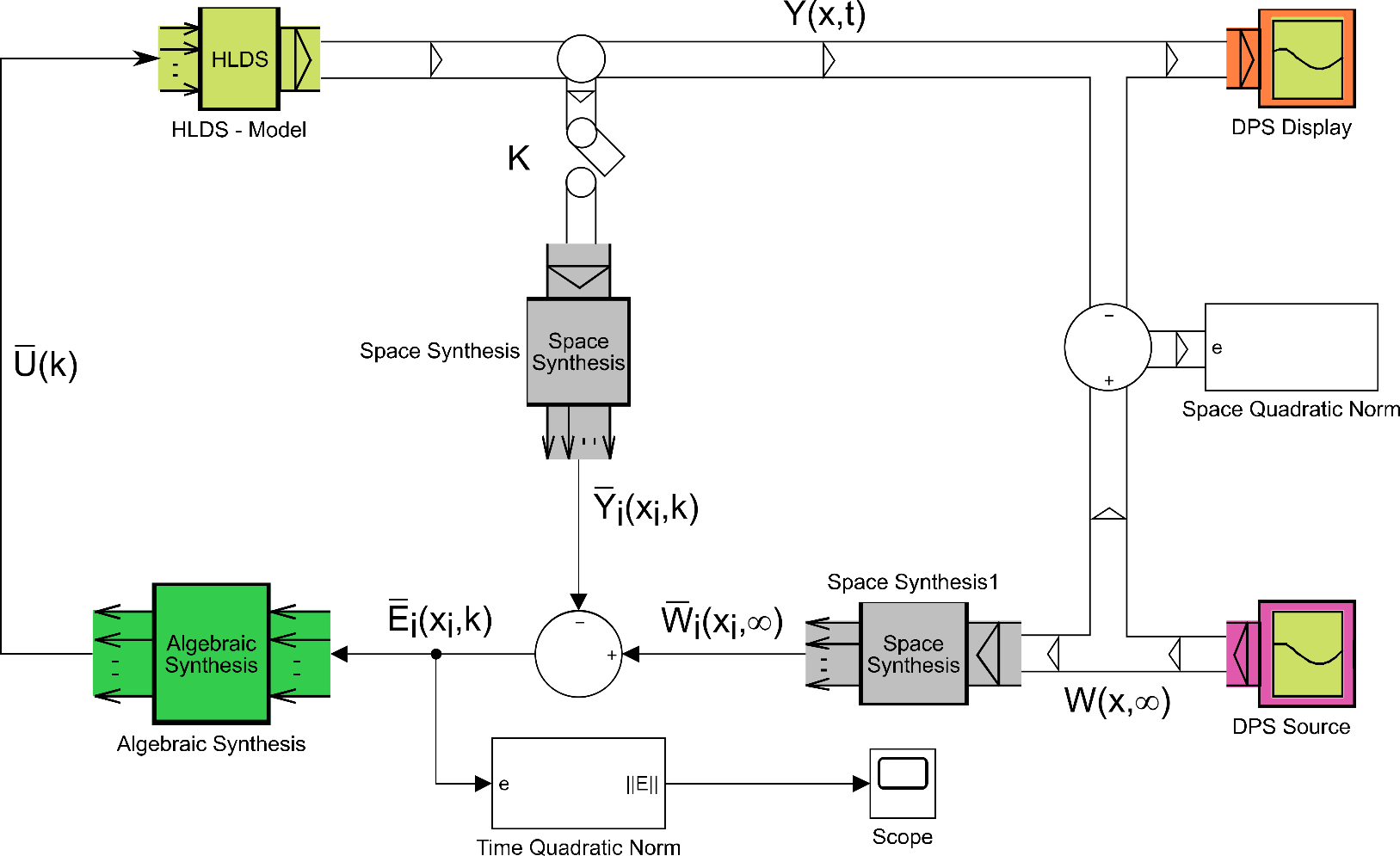 1D Control of oscillating string
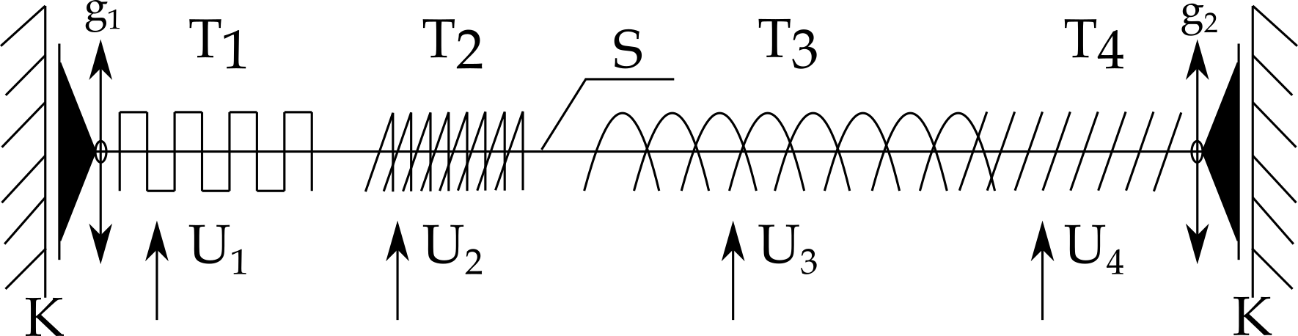 1D string oscillation control
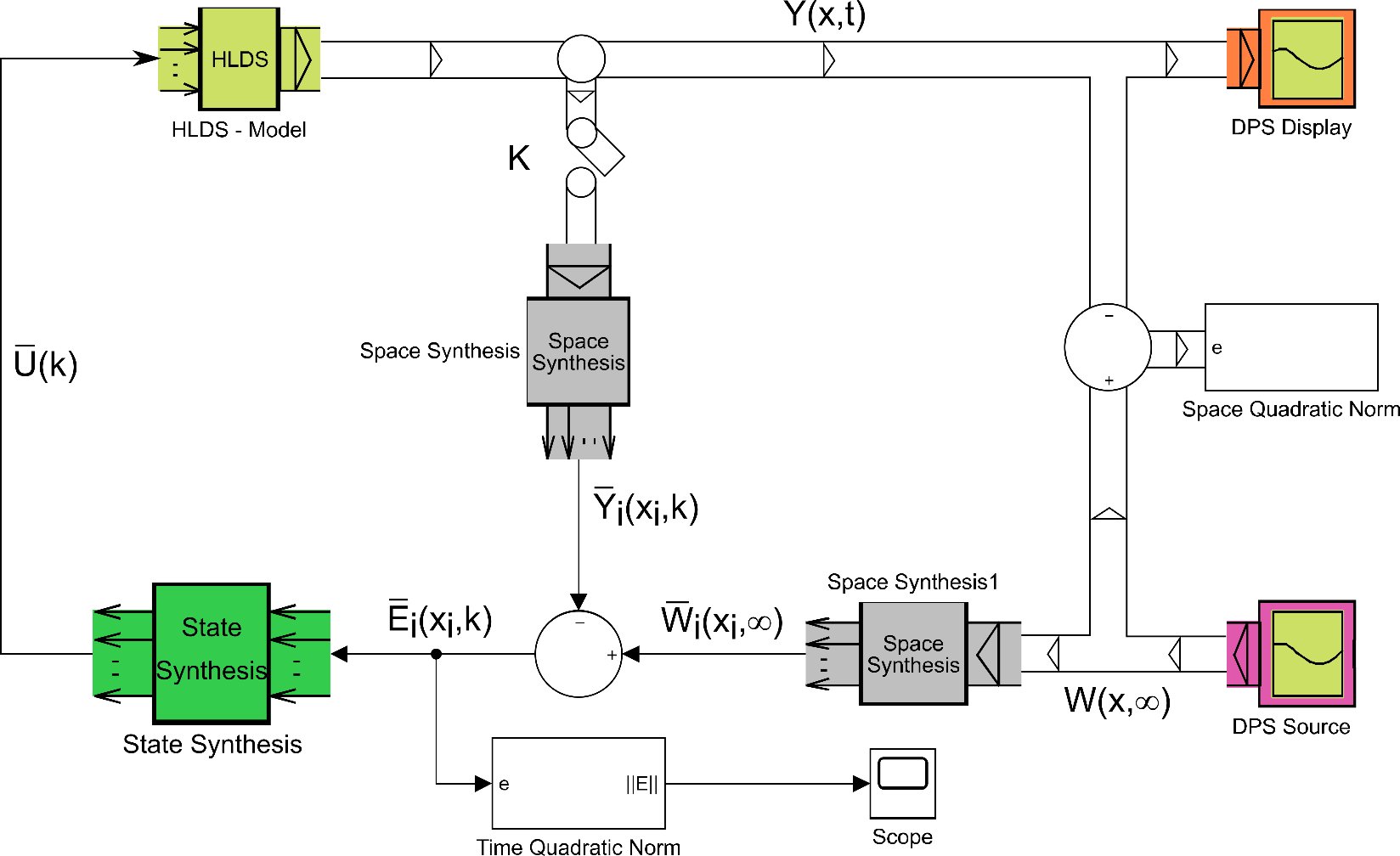 DPS Wizard
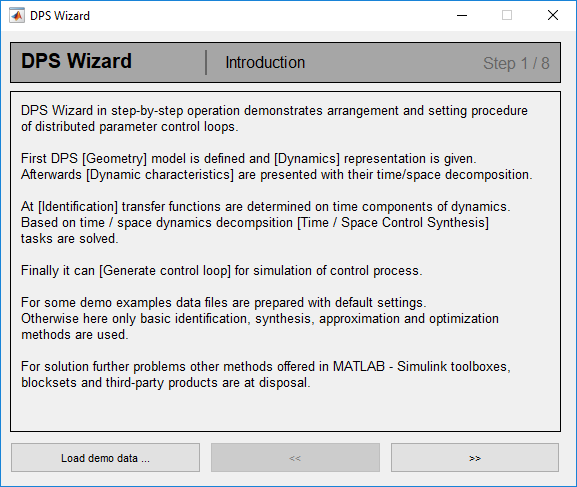 Automatized design of control loops
Presentation of default loops
Possibilities for work with custom data
DPS Wizard
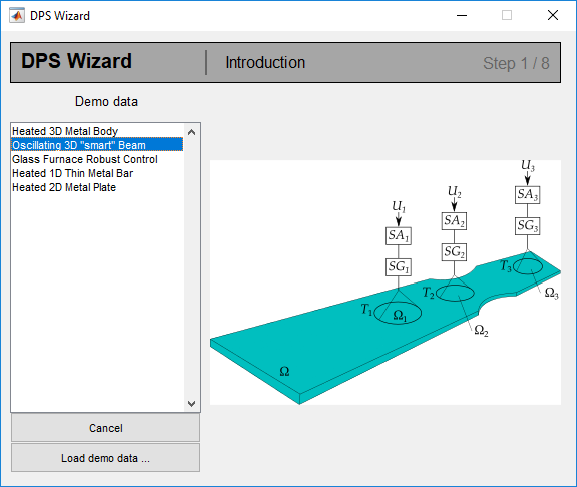 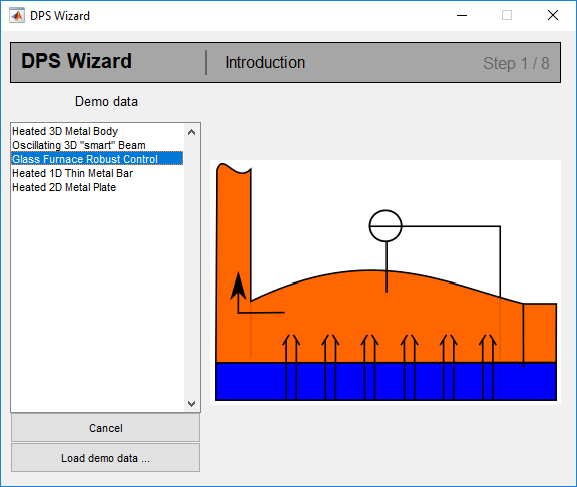 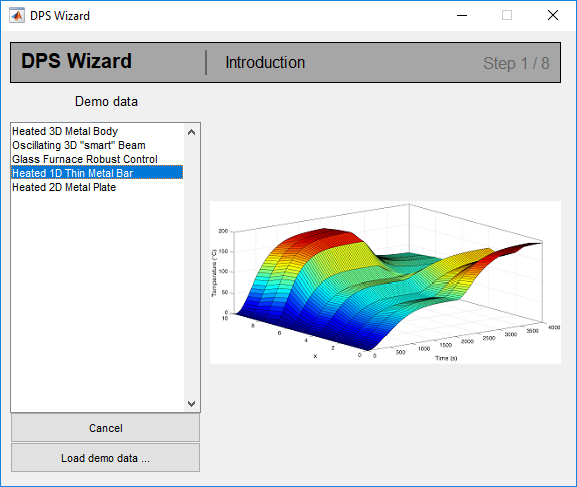 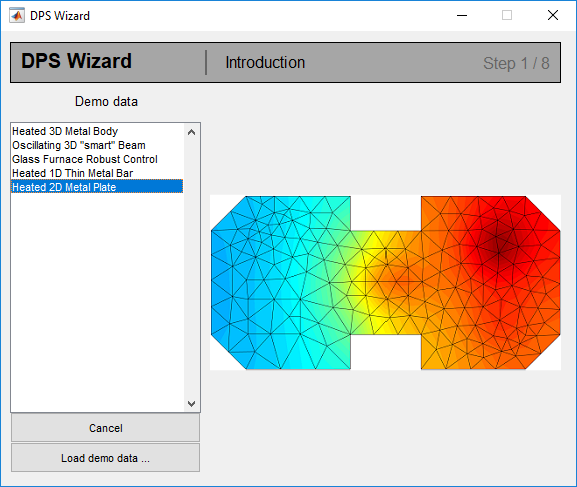 DPS Wizard
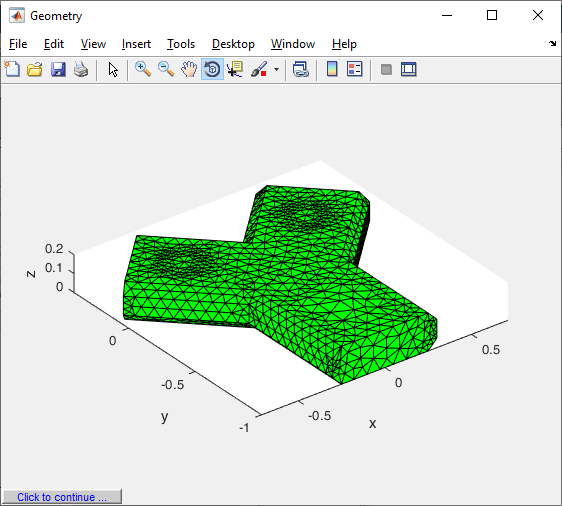 DPS Wizard
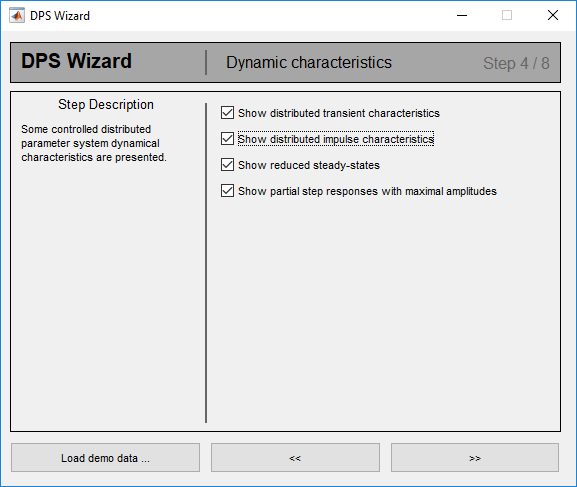 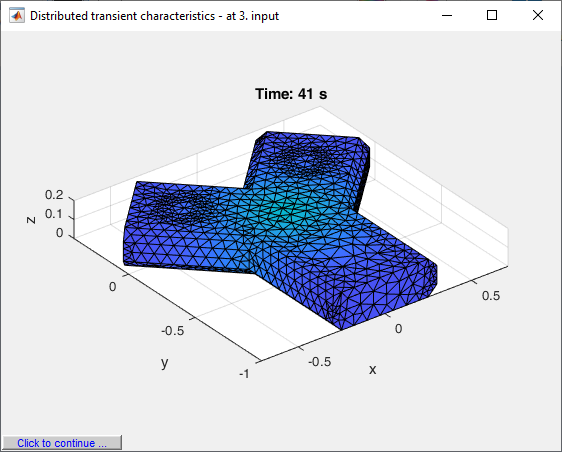 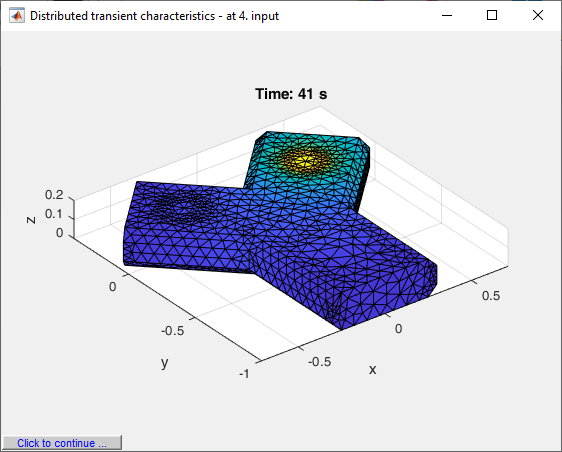 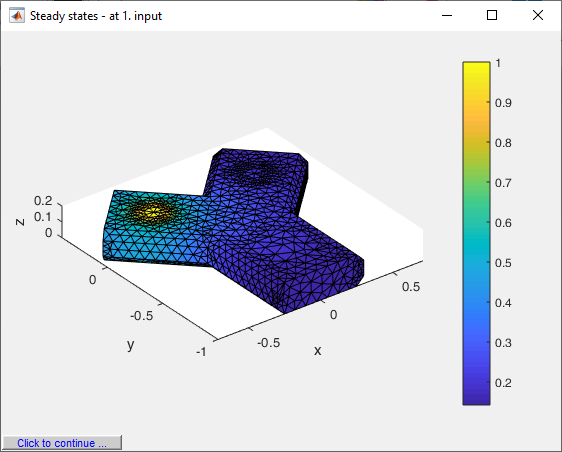 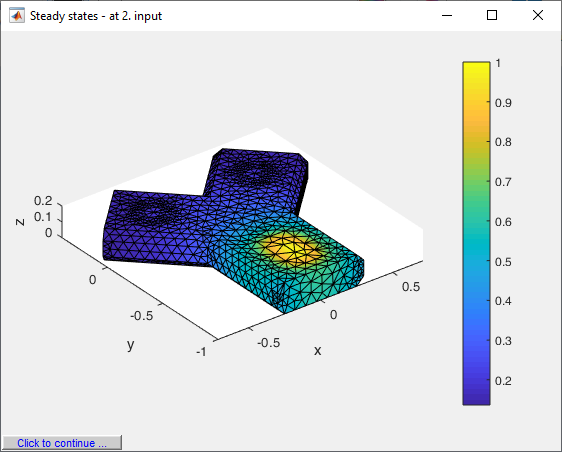 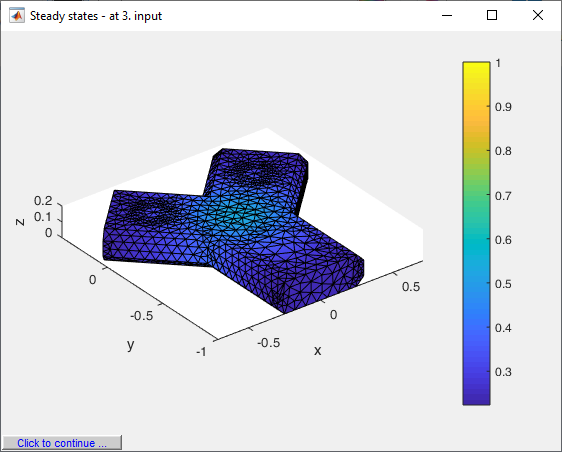 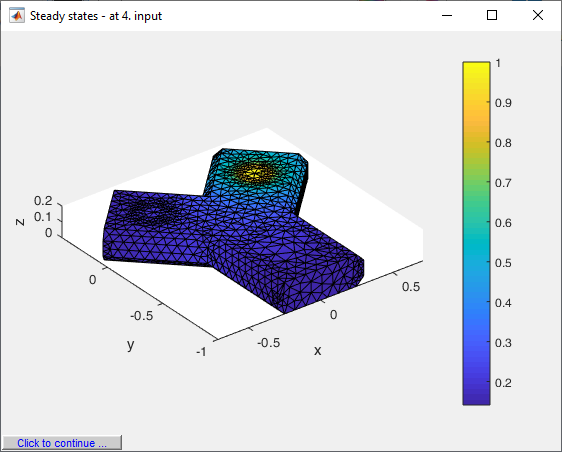 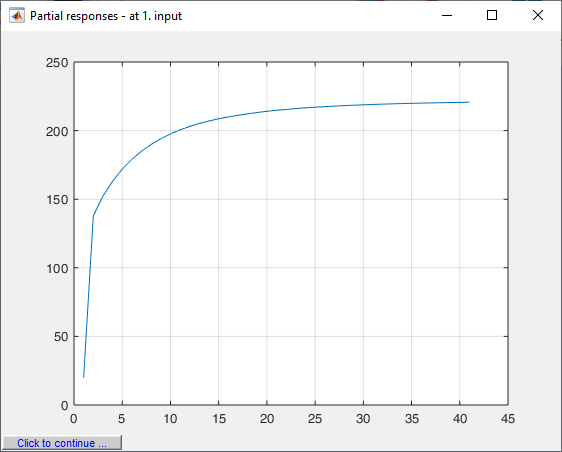 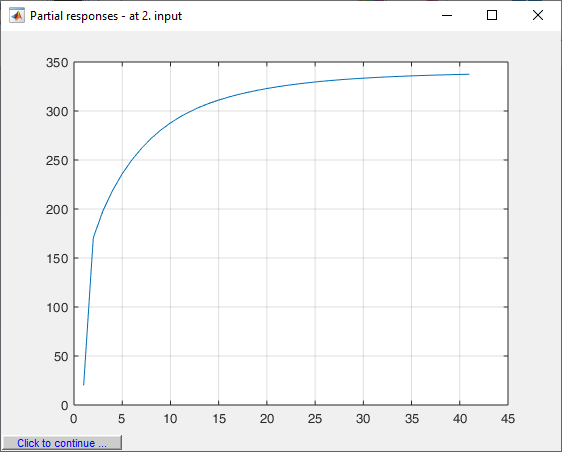 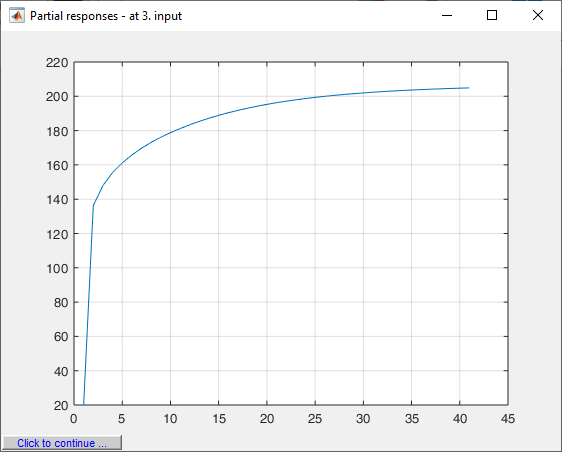 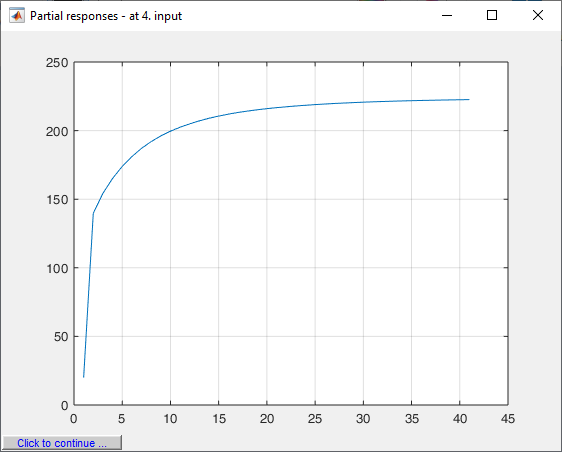 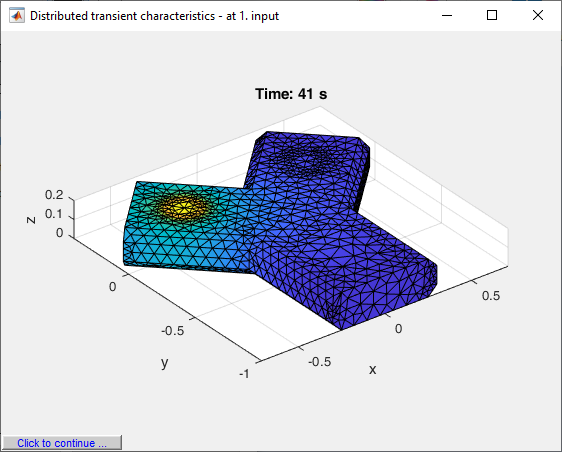 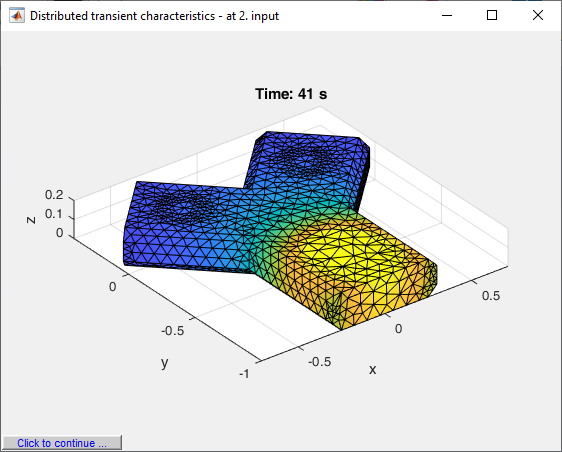 DPS Wizard
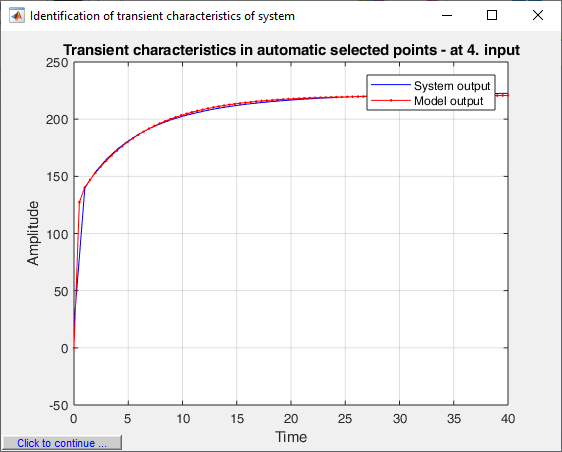 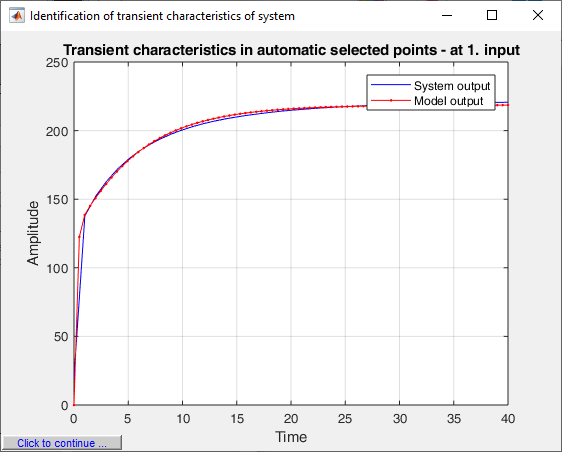 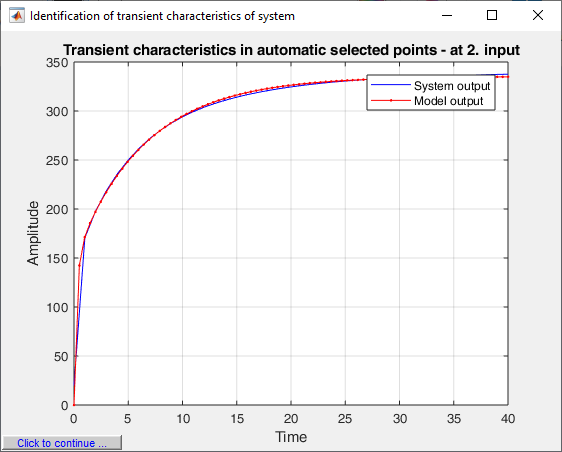 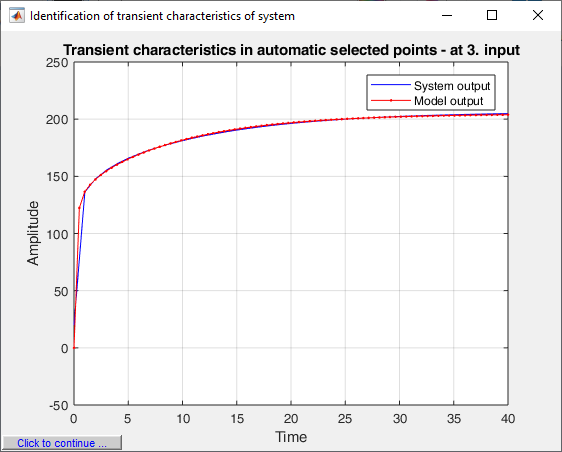 DPS Wizard
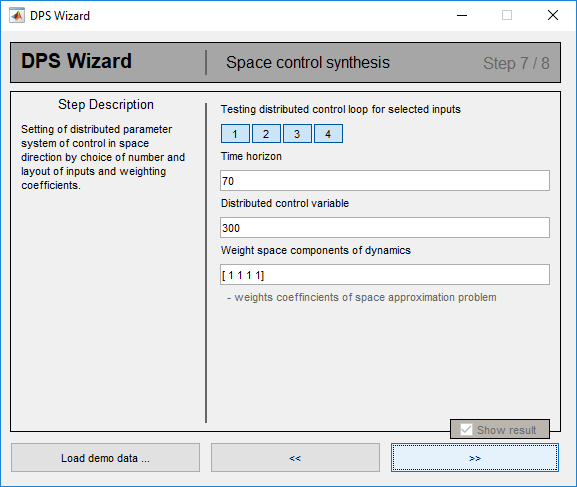 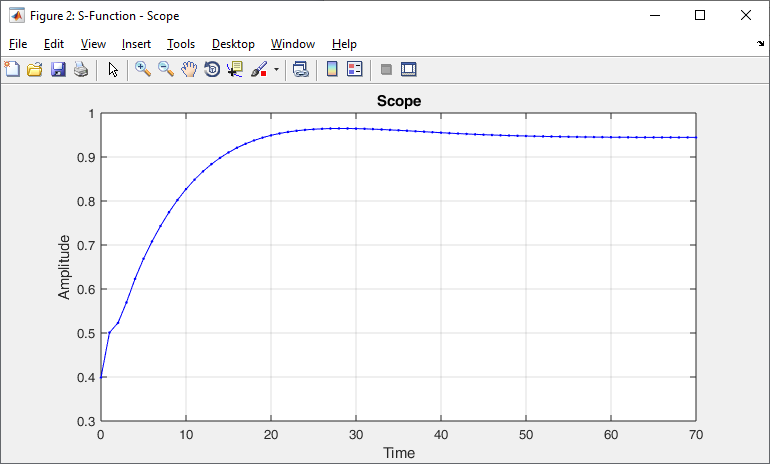 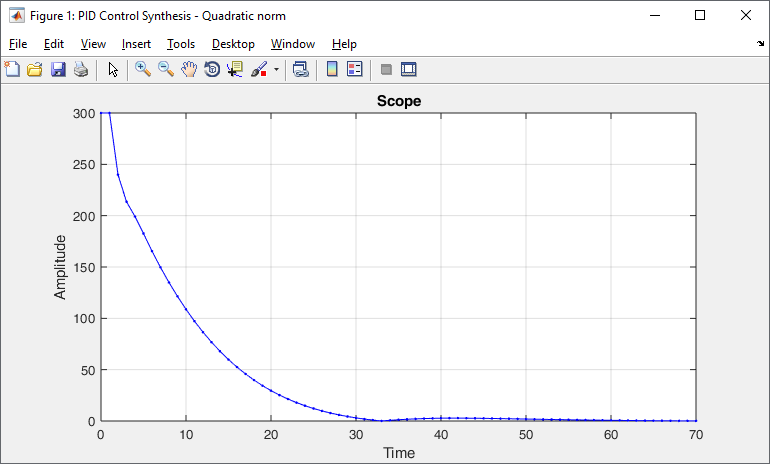 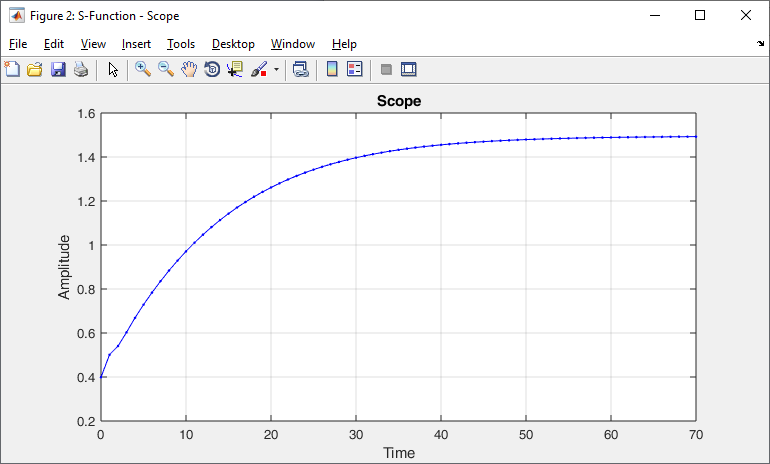 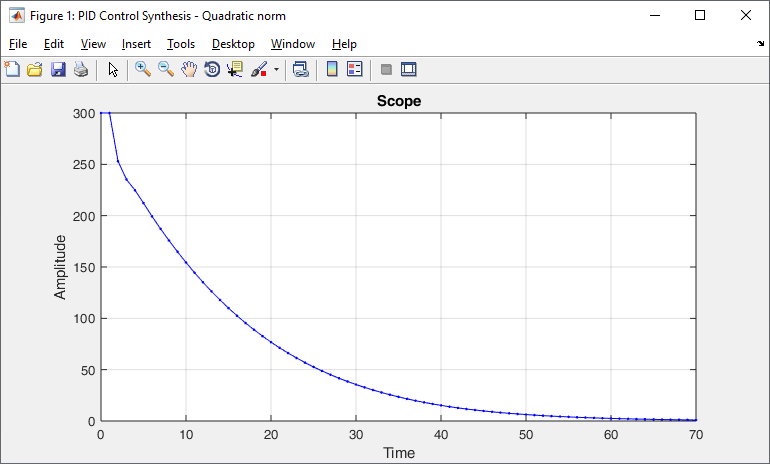 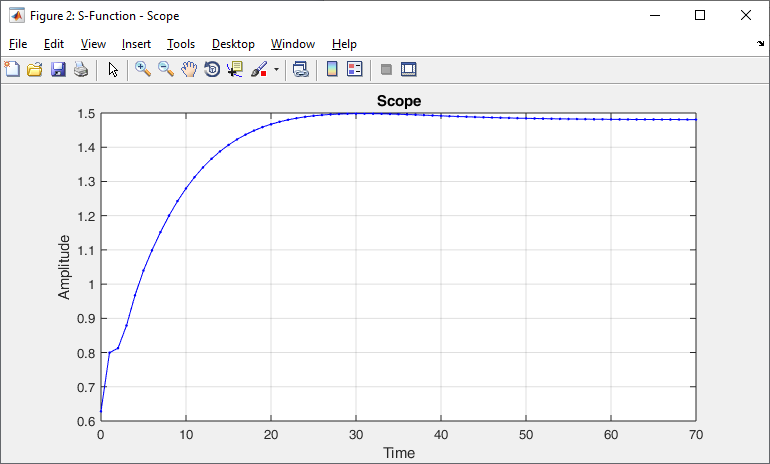 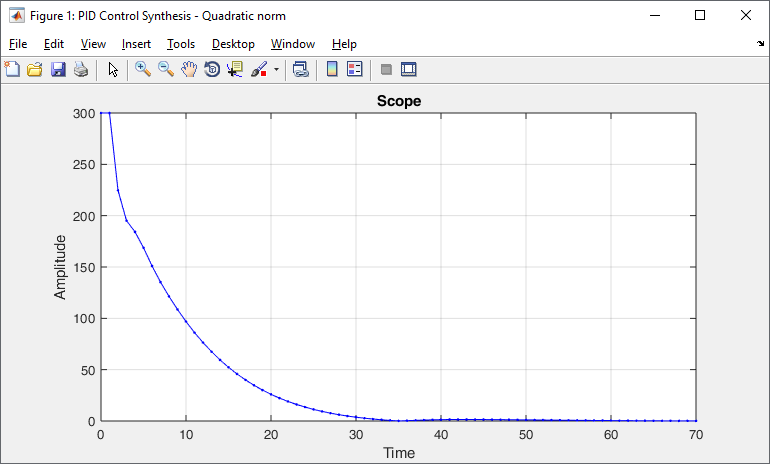 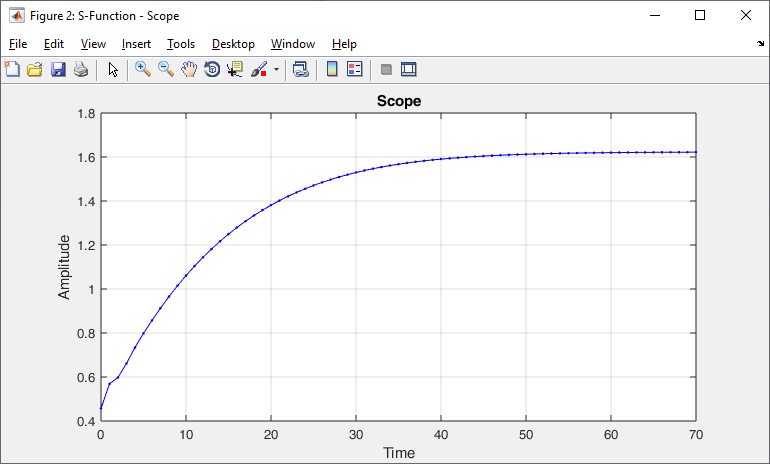 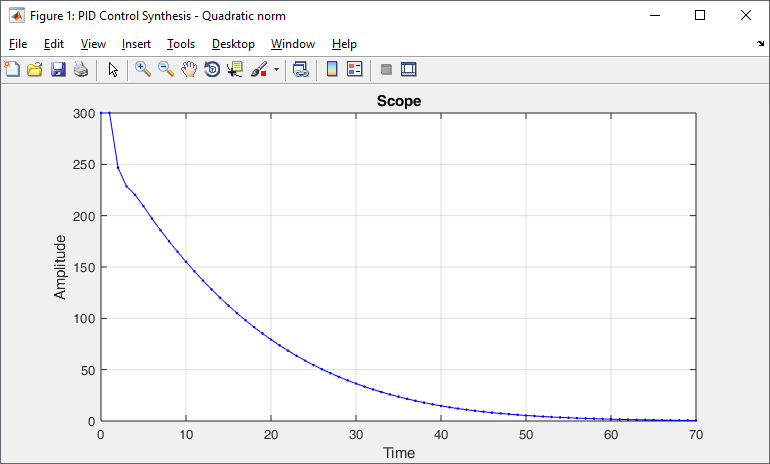 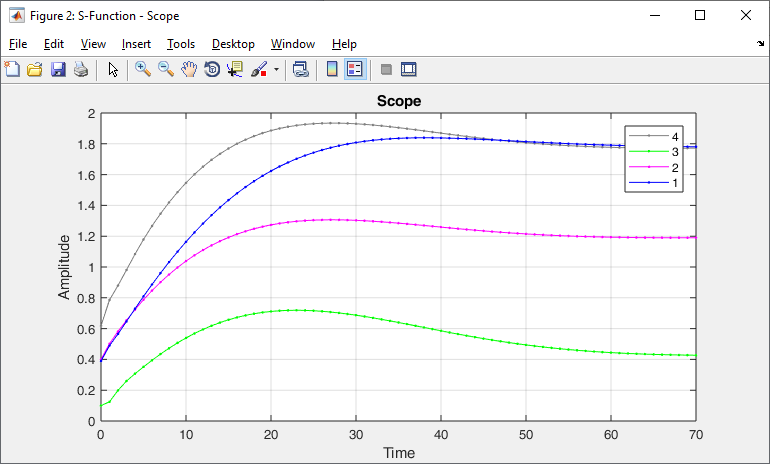 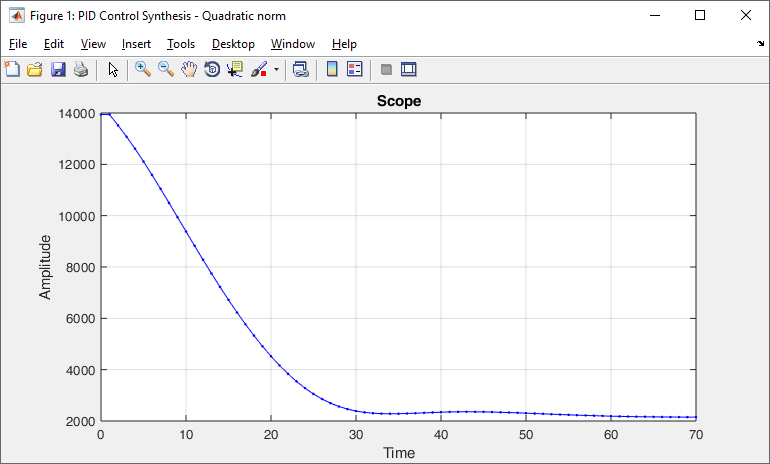 DPS Wizard
Control of temperature fields in metallurgy Control of secondary cooling in continuous casting of steel
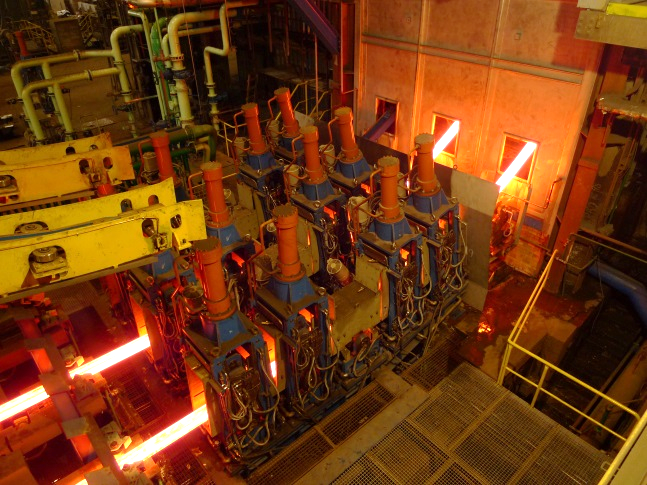 1D temperature field on little radius of the billet is modelled by  FEM based numerical model in ProCAST - Control synthesis is solved by software sensor
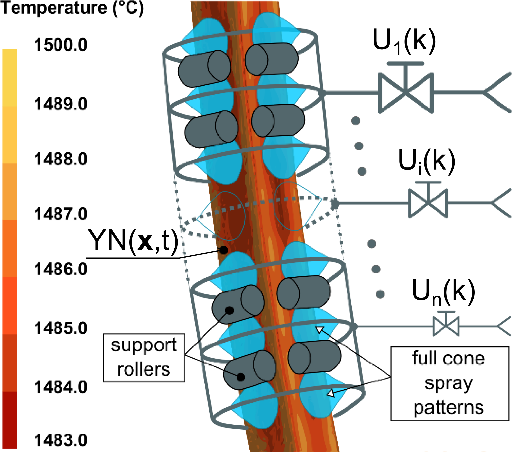 Control process in surrounding of chosen steady state regime
Control process at abrupt changes of casting speed
Control process at segmentation of nonlinear dynamics of transition between different steady-states
Control of temperature field of experimental casting mold
Actuators: 5 heating zones and 5 chills
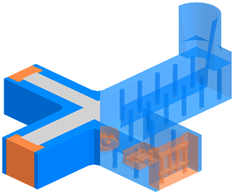 Control synthesis is based on measured (selected) 5 values of temperature field in the 2D bottom region of the active surface of the mold. However temperature field is modelled in points of numerical net
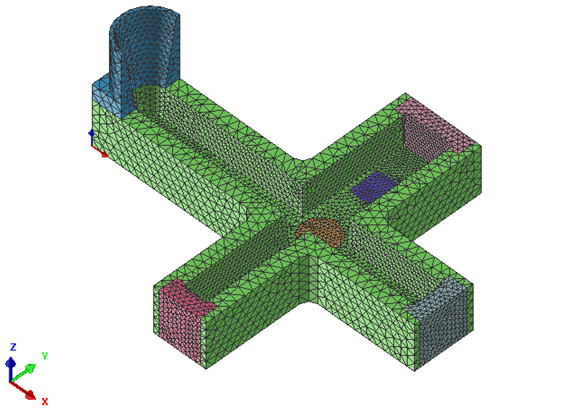 Steady-state profiles at a step change of the input on the 5th ZONE  of heating - on the 2D level and on the 3D level along with temperature responses on thermocouples - for calculation space characteristics of dynamics
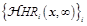 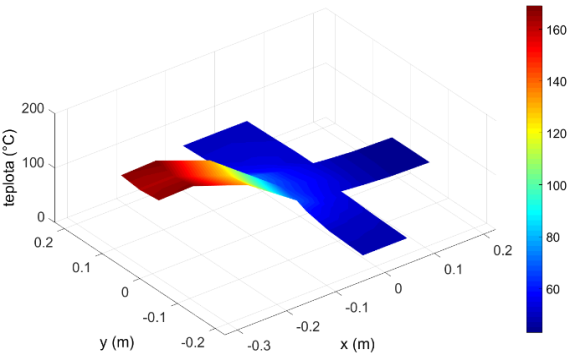 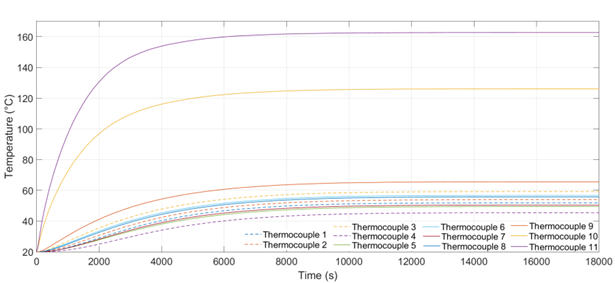 Temporal dynamical characteristics                 at sampling period  5 s and optimized distributed reference for preheating
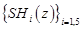 Controlled quantity in new steady-state with actuating quantities and quadratic norm of distributed parameter control deviation
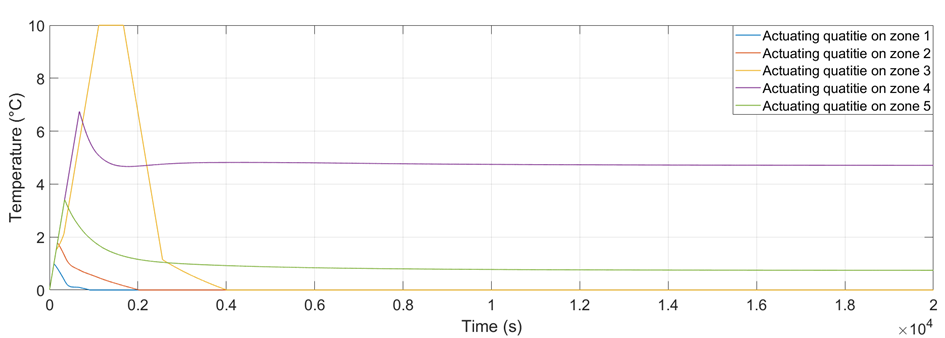 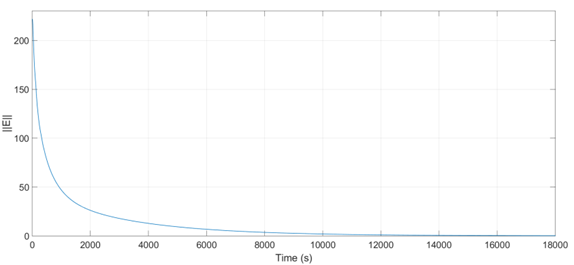 Steady-state profiles at a step change of the input on the 4th Cooling chill - on the 2D level and on the 3D level along with temperature responses on thermocouples - for calculation space characteristics of dynamics
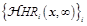 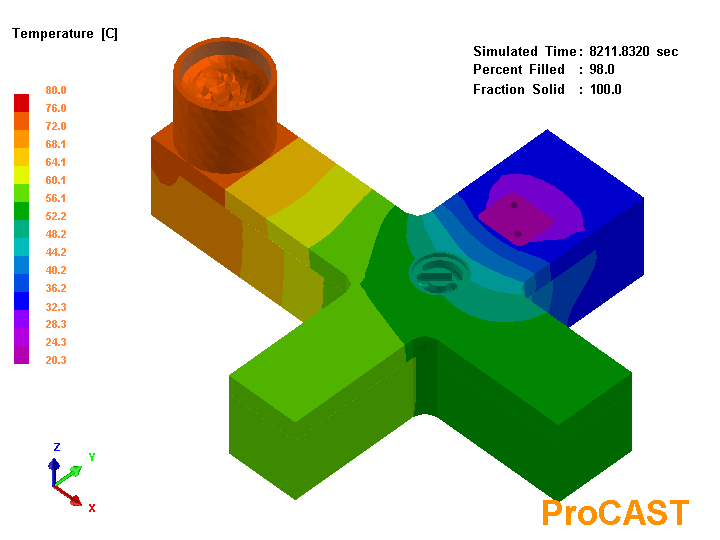 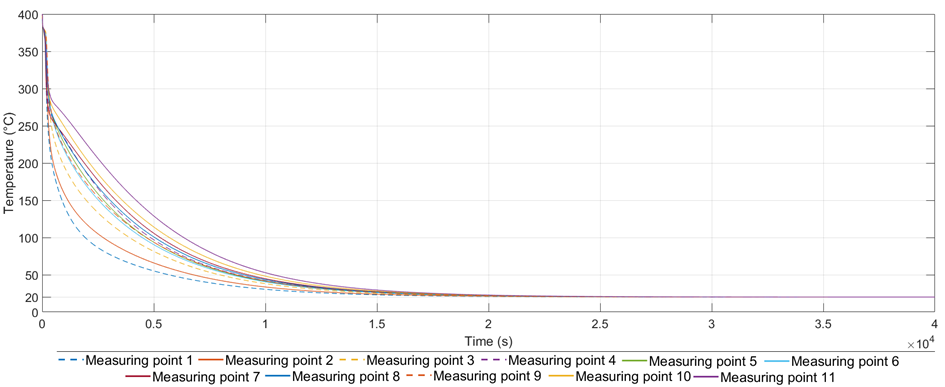 Temporal dynamical characteristics {Si(z)}i=1,5 at sampling period 1 s and optimized distributed reference for cooling
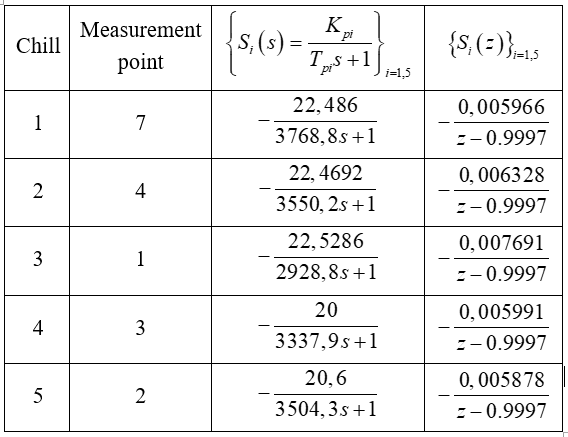 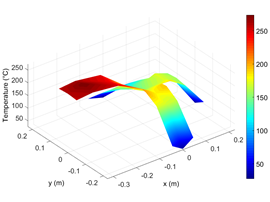 Control of cooling process - actuating quantities are flow rates of water through chills
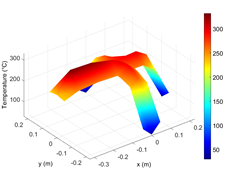 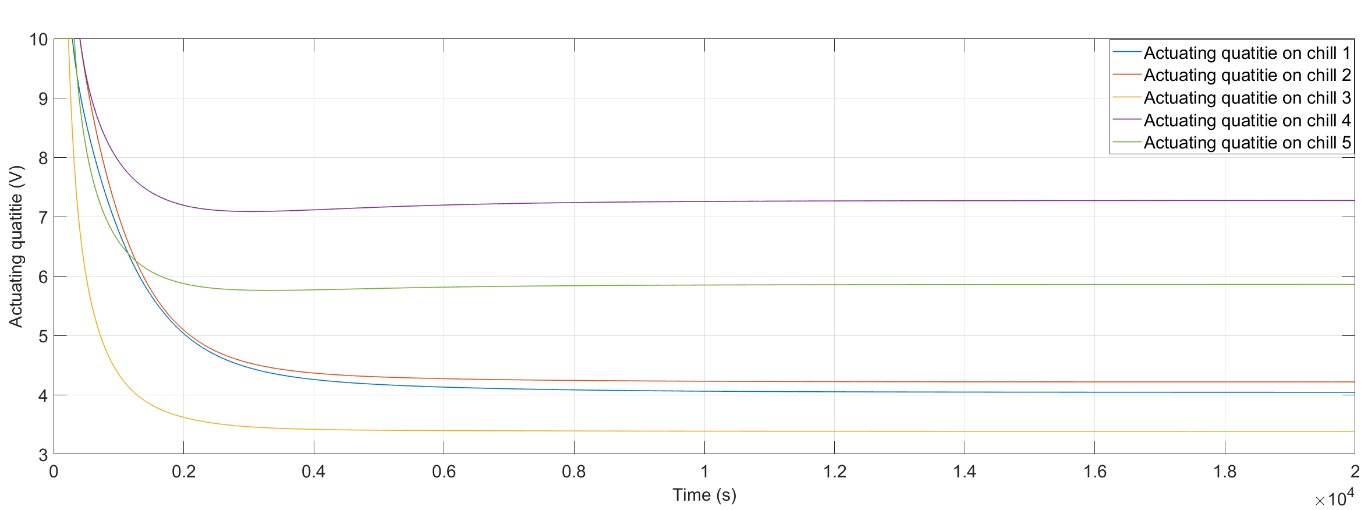 Temperature field in t = 180 s  - control action in progress.
End of control action – casting ejection
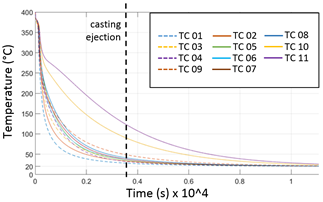 Measured temperatures in locations of thermocouples.
Temperature field in t = 350 s  - end of control action.
Control of preheating process of casting mold
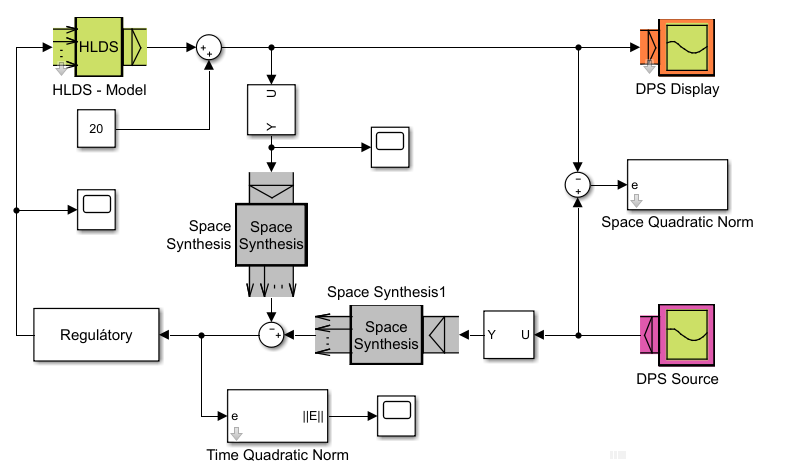 Interactive Control – service for support the solution of control problems via the Internet
Interactive Control via the Internetoffers for interested partners the collaboration at the design distributed parameter control loops based on the supplied data and characteristics by DPS Blockset for Simulink – DPS WizardConsultations and access into the Cloud are providedby DPS Team - contact: gabriel.hulko@stuba.sk